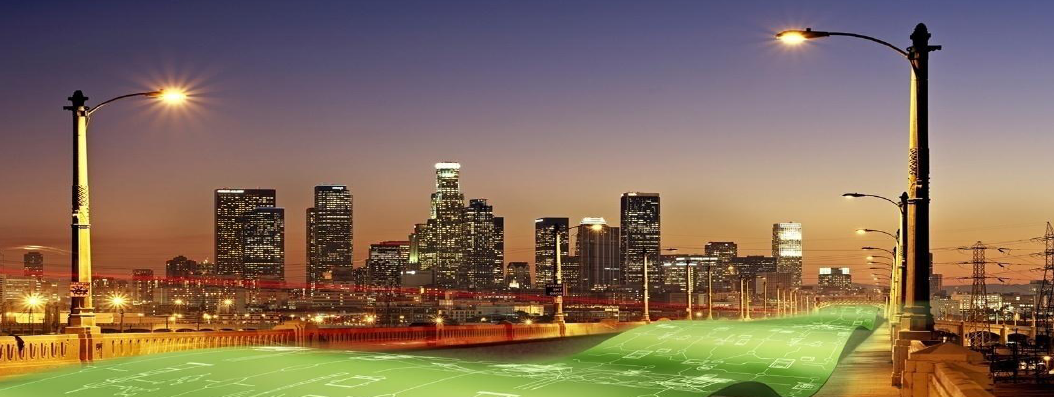 The Electric Power Sector Reform Act, 2005 - Implications of Proposed Amendments for States
A presentation to the Consideration of the Nigeria Governors’ Forum
December 15th, 2021
A presentation by:
Mr. Odion Omonfoman, FIMC
Managing Director/CEO
New Hampshire Capital Limited

Tel: 0802 303 2152 | 0805 099 9906
Email: orionomon@outlook.com
	womonfoman@newhampshire.ng
1.0.  Executive Summary
States are blessed with significant electricity resources, but without electricity…due to a single electricity market structure
Nigeria operates a single market electricity structure, managed by the Federal Government. The operation of a single market electricity structure in a union of federating states, is against the principles of Federalism, and continue to stymie any form of market competition and improvement to the power sector. 

Despite the power sector reforms since 2001, the Federal Government have been unable to articulate and implement policies and regulations that would truly provide affordable and reliable electricity to majority of Nigerians. There are no assurances that Nigerians and businesses would enjoy reliable 24/7 public supply of electricity within the next decade.

State governments and their economies are directly impacted by the poor power situation. Many state economies are almost comatose due to poor power supply from the national grid. The poor power situation across states is one of the key factors fueling insecurity, youth unemployment, crime and other social challenges that state governments are grappling with. 
Consequently States’ Houses of Assembly should initiate the process to commence the enactment of laws that would regulate electricity, including electricity distribution, in their states.

The recent strike action by AEDC, shutting down of electricity supply to four (4) states including the FCT, and the takeover of a DisCo by a commercial bank, is a wake-up call to States to seek to develop viable independent electricity markets within their states.
4
2.0.  Constitutional Basis for Creating State Electricity Markets
Electricity matters are in the Concurrent Legislative Schedule of the Nigerian Constitution… Section 13,14 &15 of Part II of the Second Schedule.
13. The National Assembly may makes for the Federation or any part thereof with respect to:-
     (a) Electricity and establishment of electric power stations;
      (b) The generation and transmission of electricity in or to any part of the Federation and from one state to another state;
      (c) The regulation of the right of any person or authority to dam up or otherwise interfere with the flow of water from sources in any part of the Federation;
     (d) The participation of the Federation in any arrangement with another country for the generation, transmission and distribution of electricity for any area partly within and partly outside the Federation;
     (e)The regulation of the right of any person or authority to use, work or operate any plant, apparatus, equipment or work designed for the supply or use of electrical energy.
14. A House of Assembly may make laws for the State with respect to -
(a) electricity and the establishment in that State of electric power stations;
(b) the generation, transmission and distribution of electricity to areas not covered by a national grid system within that State; and
(c) the establishment within that State of any authority for the promotion and management of electric power stations established by the State.
15. In the foregoing provisions of this item, unless the context otherwise requires, the following expressions have the meanings respectively assigned to them 
"distribution" means the supply of electricity from a sub-station to the ultimate consumer;
"power station" means an assembly of plant or equipment for the creation or generation of electrical energy; and
"transmission" means the supply of electricity from a power station to a sub-station or from one sub-station to another sub-station, and the reference to a
"sub-station" herein is a reference to an assembly of plant, machinery or equipment for distribution of electricity.
State Legislature can make laws for the power sector.. and for electricity distribution!
National Assembly
State House of Assembly
Generation
Generation
Transmission
Transmission
Distribution
Distribution(within the Federation)
Technical Standards
Technical Standards
States’ Houses of Assembly have the constitutional right to set up State Electricity Regulatory Commissions (“SERC”) or the establishment of any such authority that will be vested with the responsibility of regulating and managing all aspects of the electricity distribution business, including setting retail electricity tariffs and all activities relating to the sale of electricity to end users within their states. 
We are of the opinion that the legislation on electricity distribution in the Electric Power Sector Reform Act (EPSRA) 2005 by the National Assembly is a possible breach of the principles of federalism and constitute undue interference with the roles of the State Houses of Assembly in this regard, under the constitution
What does the Constitution mean by “areas not covered by a national grid system”?
Technical definition of ”a national grid system”
The National Grid system refers to the transmission grid system which comprises 330 kV and 132 kV circuits, substations and interconnectors. It does not include MV and LV networks which, even though it may be connected to the transmission grid system.
The drafters of the 1999 constitution (as amended) did not intend for States to legislate over HV, inter-state transmission infrastructure, given the national security concerns and technical issues as well. But the drafters of the constitution did not also use this phrase to exclude states from taking control of developing the electricity sector within their states, including areas that have high voltage, inter state transmission infrastructure situated therein.
The unbundling of NEPA, and PHCN into Generation, Transmission and Distribution segments and the Federal Government’s continued ownership of the transmission grid lends credence to this fact.
Thus section 14(b) cannot be used to limit the extent to which state legislature can make laws for electricity within their states.
State governments being closer to electricity end users, understand the the impact of electricity to the peace, security and well-being of their citizens, thus therefore are better placed to make laws for electricity distribution business in their localities.
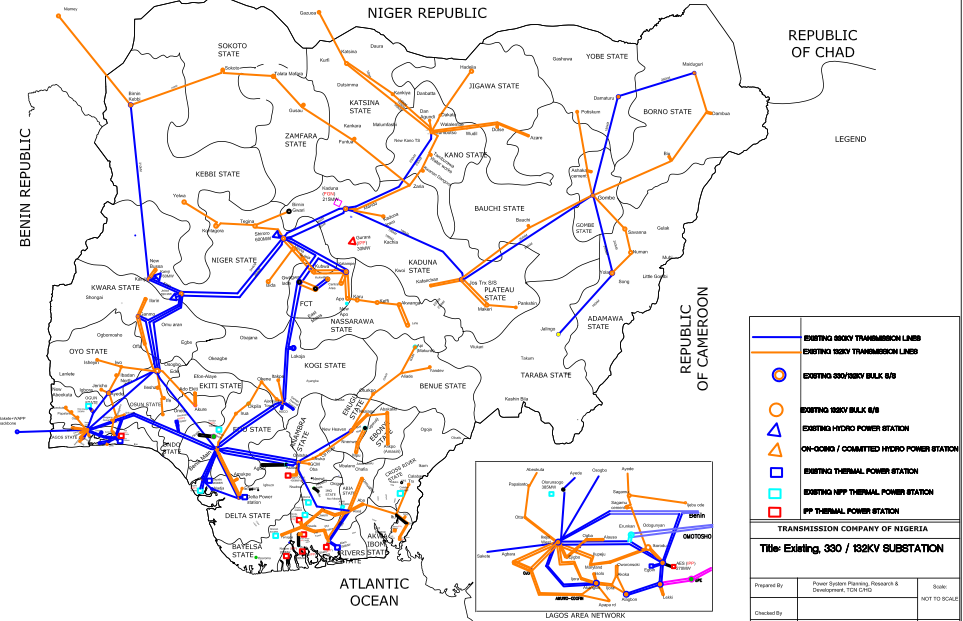 3.0.  Examples from Other Jurisdictions: The Indian Electricity Sector
The Indian Electricity Sector is regulated and controlled by both the Central Government and the State Governments…leading to competitive and decentralized electricity markets
Policy
Central Ministry of Power
State Governments
Parliament
State Legislature
Law
Regulations
CERC
SERC
Standards
SERC
CERC
Generation
SERC licensees/IPPs
CERC licensees/IPPs
Key Takeaways:
States empowered to regulate the electricity sector within their states
All aspects of electricity distribution is under the control of SERCs
States can license, own and operate their own transmission utilities and system operations
No licensing requirements for generation at National and State Levels
Transmission
State transmission Utility / State licensed transmission utilities
Central Transmission Utility / Other licensees by CERC
System Operations
SLDC | SERC private licensees
CERC Licensees
Market Operations
NIL
CERC Licensee
State Distribution Licensees
Distribution
N/A
Trading
SERC licensees
CERC licensees
Consumer Protection
CERC
SERC
India – Legislative and Regulatory Structure
The Constitution of India places electricity on the concurrent list, that is, both the central and state legislatures are authorised to enact law and make policies to promote the electricity sector. But the law made by Parliament (Electricity Act) has precedence over the laws made by the State 
The central Electricity Act 2003 (Electricity Act) framed by the central legislature covers major issues involving generation, distribution, transmission and trading of power in India. 
The main regulatory authorities that regulate electricity business in India are Central Electricity Regulatory Commission (CERC) and State Electricity Regulatory Commissions (SERC)
CERC is responsible for:
Determining and regulating tariffs for generating companies owned or controlled by the central government.
Generating companies other than those owned or controlled by central government, if those companies have entered into a composite scheme for generation and sale of electricity in more than one state.
Central regulations for technical and safety standards
CERC is not responsible for licensing and regulating electricity distribution business
SERCs are responsible for:
determining and regulating tariffs for intra-state generation, supply, transmission and wheeling of electricity in the relevant states.
Electricity distribution regulations within states
No requirement for generation license. Any person can generate electricity in India without a license (save for hydro power generation)
…Like India, Electricity is on the Concurrent List, but all aspects of the NESI are under the control of the Federal Government and its Agencies…
Policy
FMoP, BPE, REA, FEC, OVP
Lagos | Edo | Kaduna | Ondo
NASS
Lagos | Ondo
Law
Regulations
NERC | NEMSA
NIL
Technical Standards
NERC | NEMSA|SON
NIL
Generation
Lagos | Delta | Edo |Bayelsa | Kaduna | Rivers | Cross Rivers | Borno
Successor GenCos, NIPP, IPPs
Transmission
N/A
TCN/TSP
NESO
System Operations
N/A
NIL
ONEM (Market Operator)
Market Operations
Successor DisCos (Private)
NIL
Distribution
NBET
Electricity Trading
NIL
Consumer Protection
NERC | FCCPC
NIL
4.0.  Creating A Viable Electricity Market for States
Establishing State electricity market framework will decentralize and devolve electricity policy and regulations, create viable state electricity markets, and democratize competitive electricity access to millions of Nigerians….
STATE ELECTRICITY POLICY FORMULATION
Articulate clear strategic policy direction and implementation plan for the state
Identify and highlight the energy resources for electricity generation, viability and demand 
Identify Institutional / market  framework to deliver the policy
Stakeholder engagements to ensure acceptance of policy
STATE ELECTRICITY LEGAL STRUCTURE
States’ Houses of Assembly to enact the State Electricity Act to make appropriate regulations for the generation, transmission, distribution and retailing of electricity within the territorial jurisdiction of States. 
We propose that the State Electricity Act will create State Electricity Regulatory Commission (SERC) and other State Agencies and private utilities licensed by the SERC to manage the electricity sector within the State
STATE ELECTRICITY MARKET STRUCTURES
STATE ELECTRICITY REGULATORY STRUCTURE
State electricity regulatory agency charged with the regulation of all aspects of electricity generation, transmission, distribution and retailing within State  .
Issue licenses and permits to IPPs, transmission and distribution projects as well as mini-grid and rural electrification projects that are not connected to the national grid.
Develop tariff methodologies and approve electricity tariffs for State utility licensees. 
Will regulate certain activities of National Grid Operators such as DisCos, Transmission Company of Nigeria (TCN), NDPHC, REA etc with regards to consumer complaints, health, environment and safety and other aspects of their activities that impact on the lives of State citizens.
STATE ELECTRICITY BOARD
STATE /PRIVATE ELECTRICITY GENERATION COMPANIES
STATE/PRIVATE ELECTRICITY TRANSMISSION COMPANIES
STATE /PRIVATE ELECTRICITY DISTRIBUTION COMPANIES
SUCCESSOR DISCOS
(RURAL) ELECTRICITY CO-OPERATIVES
MINI-GRID OPERATORS
STATE ELECTRICITY TASKFORCE
Key Benefits of Developing State Electricity Markets
Attract FDIs – gas infrastructure, generation, transmission, transformers, renewable energy, mini-grid infrastructure.
Increase access to electricity for citizens
Competition - Further decentralization and unbundling of the power sector 
Faster rural electrification across States – This will in turn improve economic output of many communities, reduce rural – urban migration and also reduce banditry and other crimes within states.
Promote industrialization 
One key step to achieve true federalism and devolution of power – States are effectively in control of their electricity resources for the benefits of their people
Attractive investment potential for States… the vast but underdeveloped mini-grid market alone offers revenue potential of ₦2.8 trillion (US$8 billion) annually in Nigeria alone*.
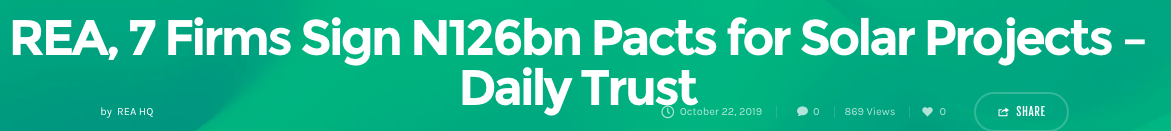 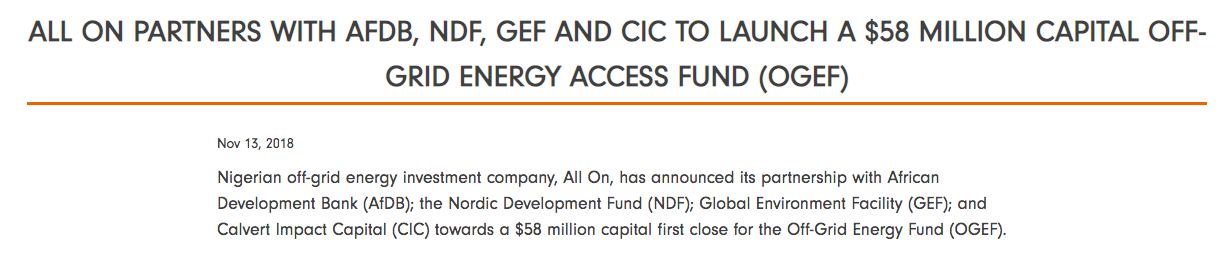 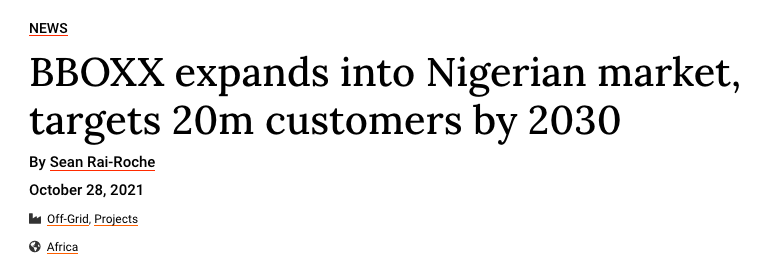 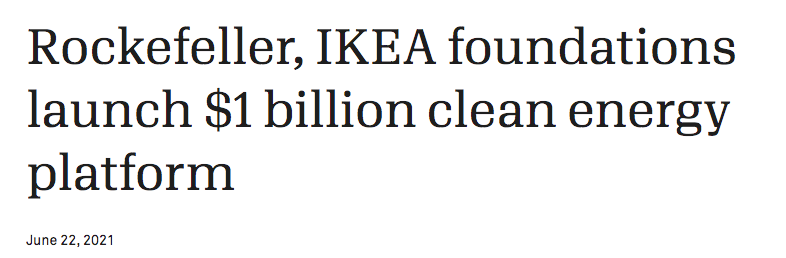 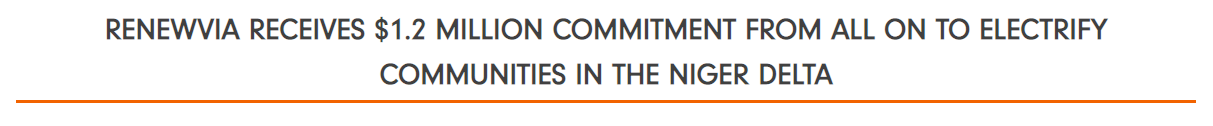 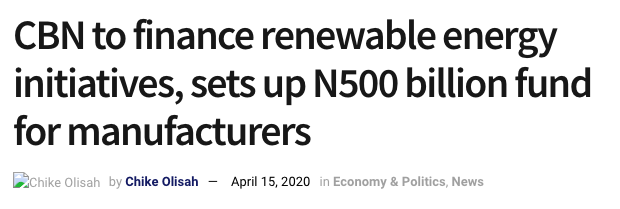 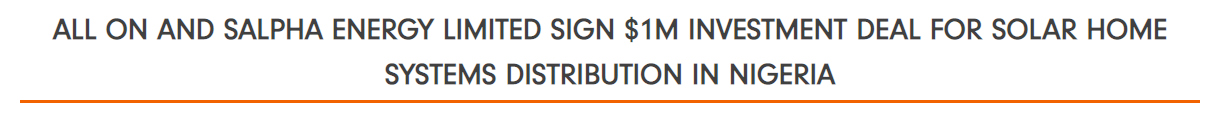 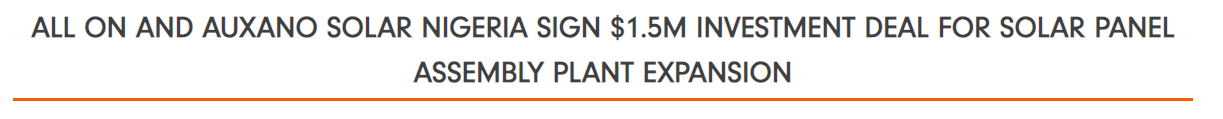 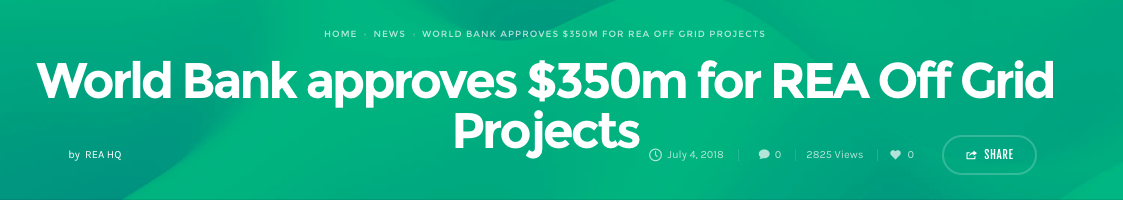 *Mini-Grid investment Report, 2018 Rocky Mountain institute
5.0. Designing & Implementing A National Electricity Sector Framework under an amended EPSRA
Proposed National Electric Power Sector Framework & Synergy
Federal Electricity Policy
Enabling Law for New Framework
N.E.R.C
Nigerian Electricity Regulatory Commission
FMoP
(Fed Ministry of Power)
Federal Government
Federal Regulations for
National Electricity Policy & Strategic Implementation Plan
Electric Power Sector Reform Act (As Amended)
National Grid Operators
National Electricity Regulations
State Electricity Policy
S.E.R.C
(State Electricity Regulatory Commission)
SMoP(State Ministry of Power)
State Governments
Local Governments
State Electricity Regulations
for State Licensees & Operators
We envisage a collaborative National Electric Power Sector framework with a symbiotic relationship between the Federal Government and State Governments.
States can make laws for electricity... but there is need for States to collaborate with the Federal Government to amend the EPSRA
The EPSRA 2005 is currently undergoing amendment at the National Assembly. The Senate has passed for 2nd reading the EPSRA Bill 2021, sponsored by Senator Gabriel Suswam.

While the constitution allows HoA to make electricity laws, it is likely that some or all of the provisions of States electricity laws may be inconsistent with the EPSRA 2005 (or as may be amended).  Consequently, there is a need to ensure that any amendment of the EPSRA aligns with, and meets the electricity aspirations of States.

Therefore, States need to collaboratively work with the Federal Government and the National Assembly to amend the EPSRA, so as to preserve in full, the rights under the Constitution to make electricity laws within their states. Other reasons for the collaboration are to:
Reduce friction and unhealthy competition with the FG on the implementation of electricity laws.
Give legal and regulatory certainty to investors who may be willing to invest under state electricity laws
Remove market uncertainties and further deregulate the electricity markets for competition and improved services

Amending the EPSRA is an opportunity to change the course of policy direction, design and implementation of the NESI, so as to address the critical issues currently faced by the power sector.
The EPSRA amendments must expressly recognize the rights of States to participate in the electricity sector.
Any amendment of the EPSRA by the National Assembly must expressly recognize the following (but not exhaustive) constitutional rights:
The right of States HoA to make laws for all segments of the electricity sector within their states, without any limitations not included in the Constitution.
The right for States to create under state laws, independent electricity regulatory structures within states i.e set up State Electricity Regulatory Commissions and their functions. 
The delineation of the roles and functions of NERC and that of the SERC to ensure synergy and collaboration.
Right of States to license and operate their own electricity market structures for the generation, transmission, distribution and sale of electricity intra state.
Right to license state owned or private IPPs operating within the state without any capping of generation capacity that can be licensed by SERCs.
Right to license, own, operate and manage transmission infrastructure within the state.
Right to license, own, operate and manage electricity distribution infrastructure not connected to the national transmission grid
Right to set wholesale and retail electricity tariffs for state licensed entities.
Right of States to develop their small hydro and renewable energy resources within their state without hindrance or limitations by the Federal Government
In Closing…Proposed Action Plan:
Immediately engage with the National Assembly to review the Electric Power Sector Reform Act (2005) and the EPSRA Bill 2021
Prepare consultation papers on the respective provisions of the EPSRA 2005 and the EPSRA Bill 2021, that are unconstitutional or limits the constitutional rights of states to develop electricity market structures within the jurisdiction of their states
Articulate the position of the Nigerian Governors’ Forum on the need for the National Assembly to preserve and uphold the constitutional mandate of State Legislature to enact law and make policies to promote the electricity sector within their states, in line with the concurrent legislative nature of electricity in the Nigerian Constitution
Push for amendment of section 14(iii) of the constitution to remove the ambiguity on “national grid system”. We propose that The Constitution should be amended to “the generation, transmission and distribution of electricity to areas not covered by a national grid system within that State; with a proviso that such laws will exclude generation, transmission and distribution connected to the national transmission grid, and/or inter state generation, transmission and distribution of electricity. 
Using the Lagos State and Edo State Electricity Policy documents as a guide, develop draft electricity policy template documents for States to adopt and implement. 
Develop draft template state electricity bill for adoption by respective State Legislatures. The strategic goal is for 80% of States’ Houses of Assembly to have their own electricity Acts in place before August 2022.
Engage with the Federal Ministry of Power, NERC and other Federal MDAs in the power sector to develop an encompassing  National Electric Power Policy and Strategic Implementation Plan for the Federation before Q2, 2022
Work with the National Assembly to amend the EPSRA 2005 in line with the National Electric Power Policy and Strategic Implementation Plan. We propose the amendment of the EPSRA 2005 be a new Act to be called the National Electricity Act
Your Excellencies, Thank you for listening!